Social Security Administration
Disability Exemption Documentation from SSA
Presenter: Jamie Edwards
Types of Disability Programs offered by SSA
Social Security Disability Insurance or SSDI 
Supplemental Security Income Disability or SSID 
SSDI is based on work and SSID is based on income and resource requirements
Getting your Social Security Benefit Verification Letter Online
My SSA Accounts
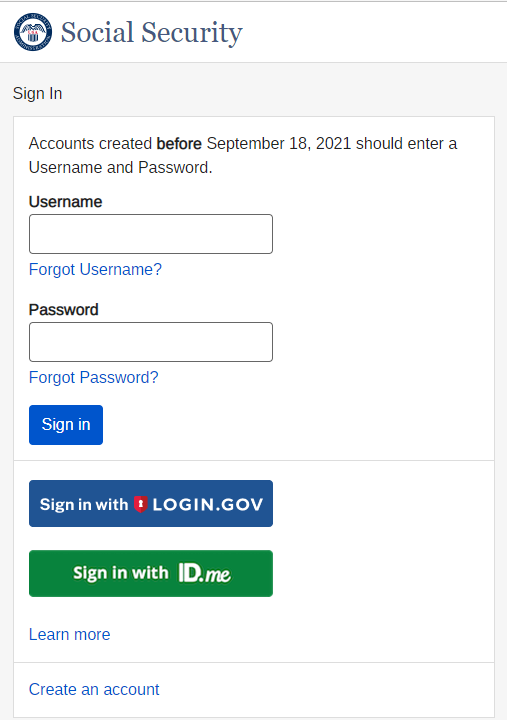 MULTIPLE DISABILITY VERIFICATIONS AVAILABLE BUT ALL VALID
AWARD LETTERS (various levels of approval may look differently)
BENEFIT VERIFICATION LETTERS (Internet BEVE, BEVE from phone call or office visit)
FREE FORMS (SSA-2458, Letter created locally by SSA office)
Questions???